General Relativity
The Basics
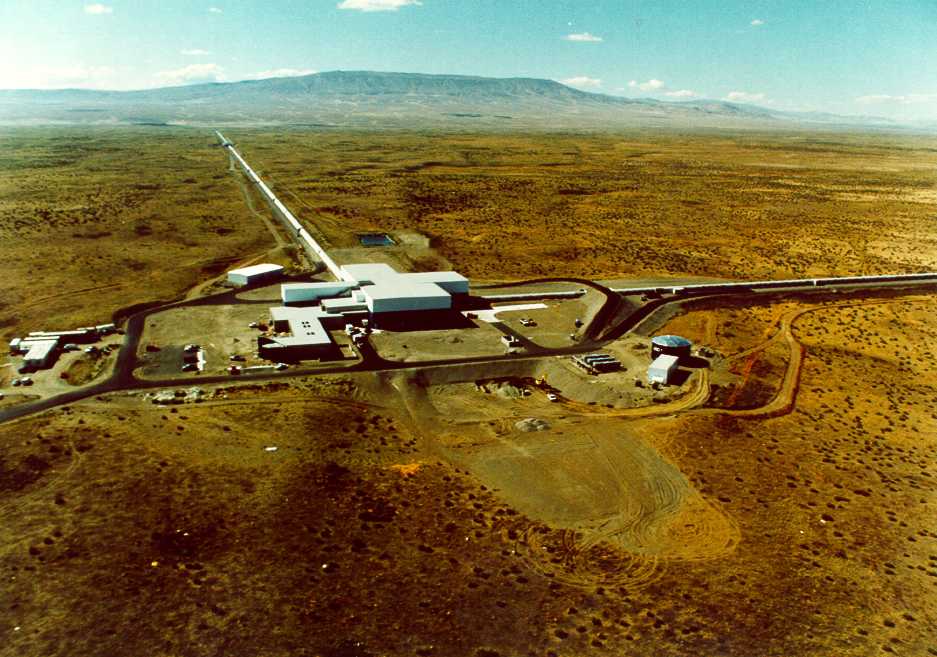 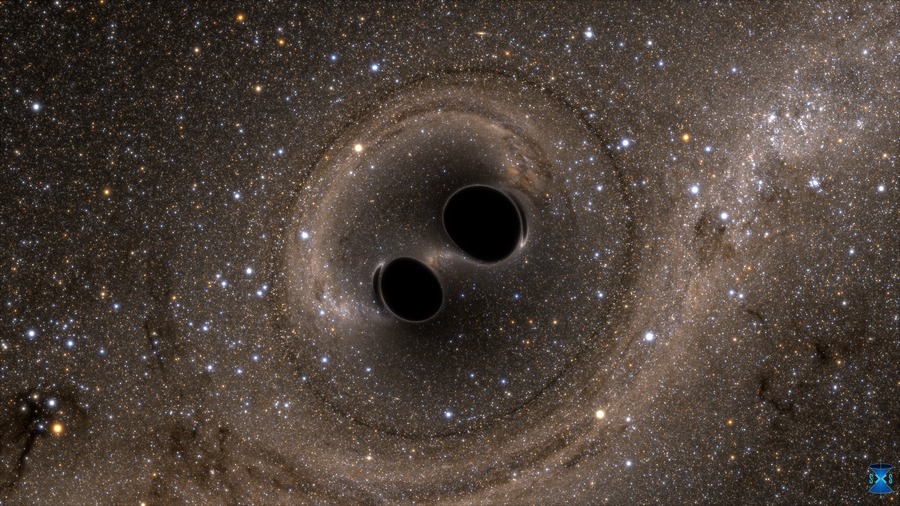 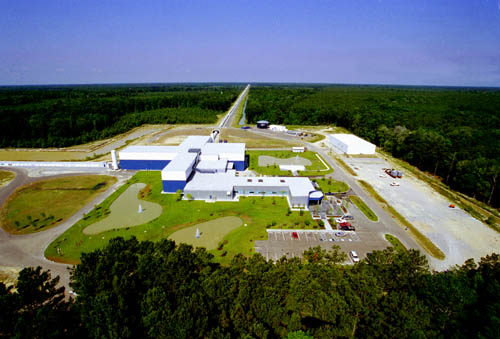 Credit: SXS Lensing; http://www.black-holes.org/
The Laser Interferometer Gravitational-wave Observatory: a Caltech/MIT collaboration supported by the National Science Foundation
Gregory Mendell, LIGO Hanford Observatory
LIGO-G1801389
Einstein Wondered:
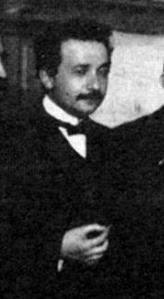 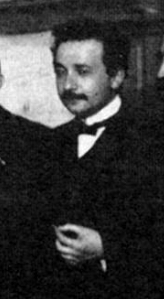 Can we catch light?
Photo: Albert Einstein at the first Solvay Conference, 1911; Public Domain
T= t 1-v2/c2
Niels Bohr
Time Dilation
Albert Einstein
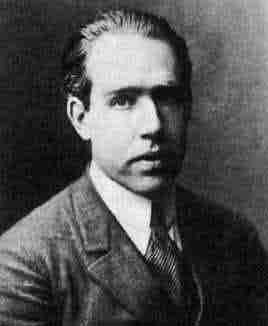 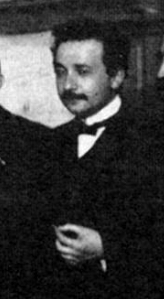 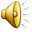 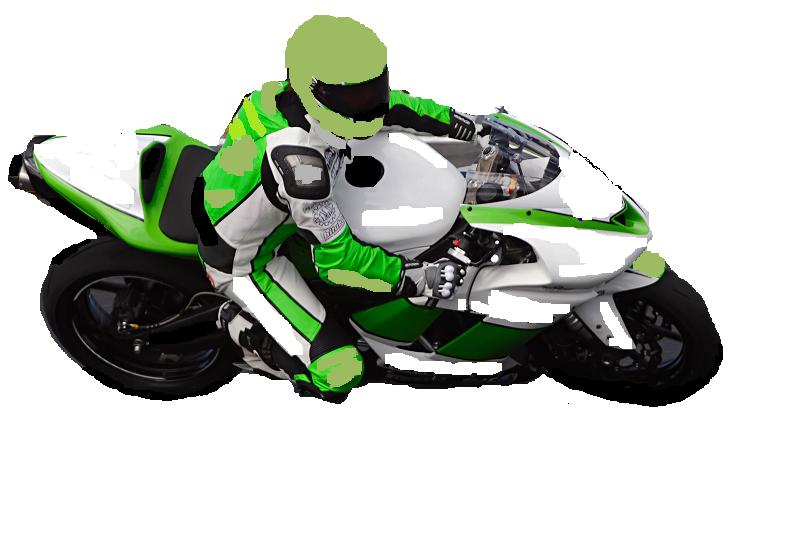 x=vt
cT
ct
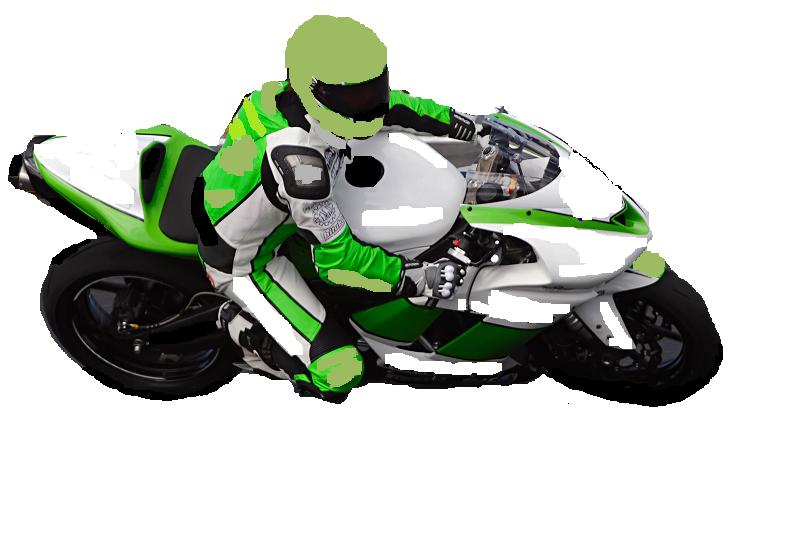  = change in
T = time measured by motorcycle riders
t = time measured by observer at “rest”
v = speed of motercycles
c = speed of light
LIGO-G0900422-v1
Warning: thought experiment only; do not try this at home.
Start
Motorcycle: http://en.wikipedia.org/wiki/Motorcycle_racing
The Pythagorean Theorem Of Spacetime
c2T2  + v2t2 = c2t2
c2T2 = c2t2 - v2t2
c2T2 = c2t2 - x2
c = 1 light-year/year
T2  =  t2 - x2
(Usually known as the spacetime interval)
Example
t
Spacetime
c = 1 light-year/year
T2  =  t2 - x2
t = 30 years; x = 29 lt-yrs.
v = 96.7% the speed of light
T2 =  302 – 292 = 59 yrs2
T = 7.7 years
T
t = 30 years
x
x = 29 light-years
Einstein’s Happiest Thought
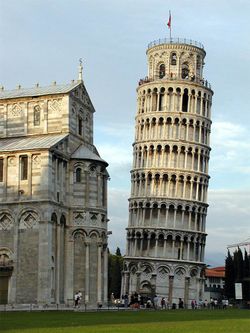 Gravity disappears when you free fall!
      
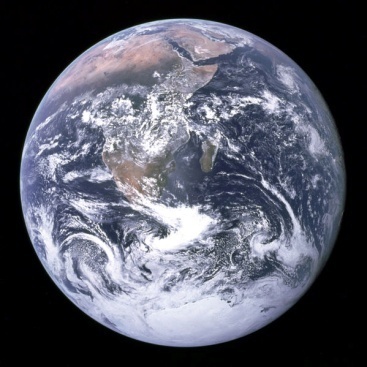 Photo: NASA
http://en.wikipedia.org/wiki/Leaning_Tower_of_Pisa
LIGO-G0900422-v1
Warning: thought experiment only; do not try this at home.
Einstein’s General Theory of Relativity
 d = infinitesimal change
dT2  = gttdt2 + gxxdx2
dT2  = gdxdx
In GR the components of a 4x4 symmetric matrix called the metric tensor define the curvature of spacetime.
Einstein’s Field Equations
U = 4-Vel.; T = Proper Time
Geodesic Equation
Black Holes are:
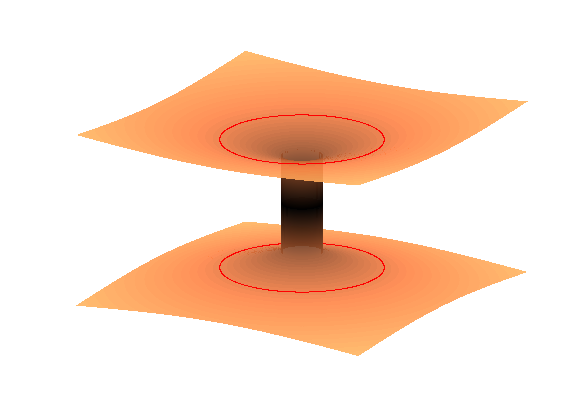 Event Horizon
Our Universe
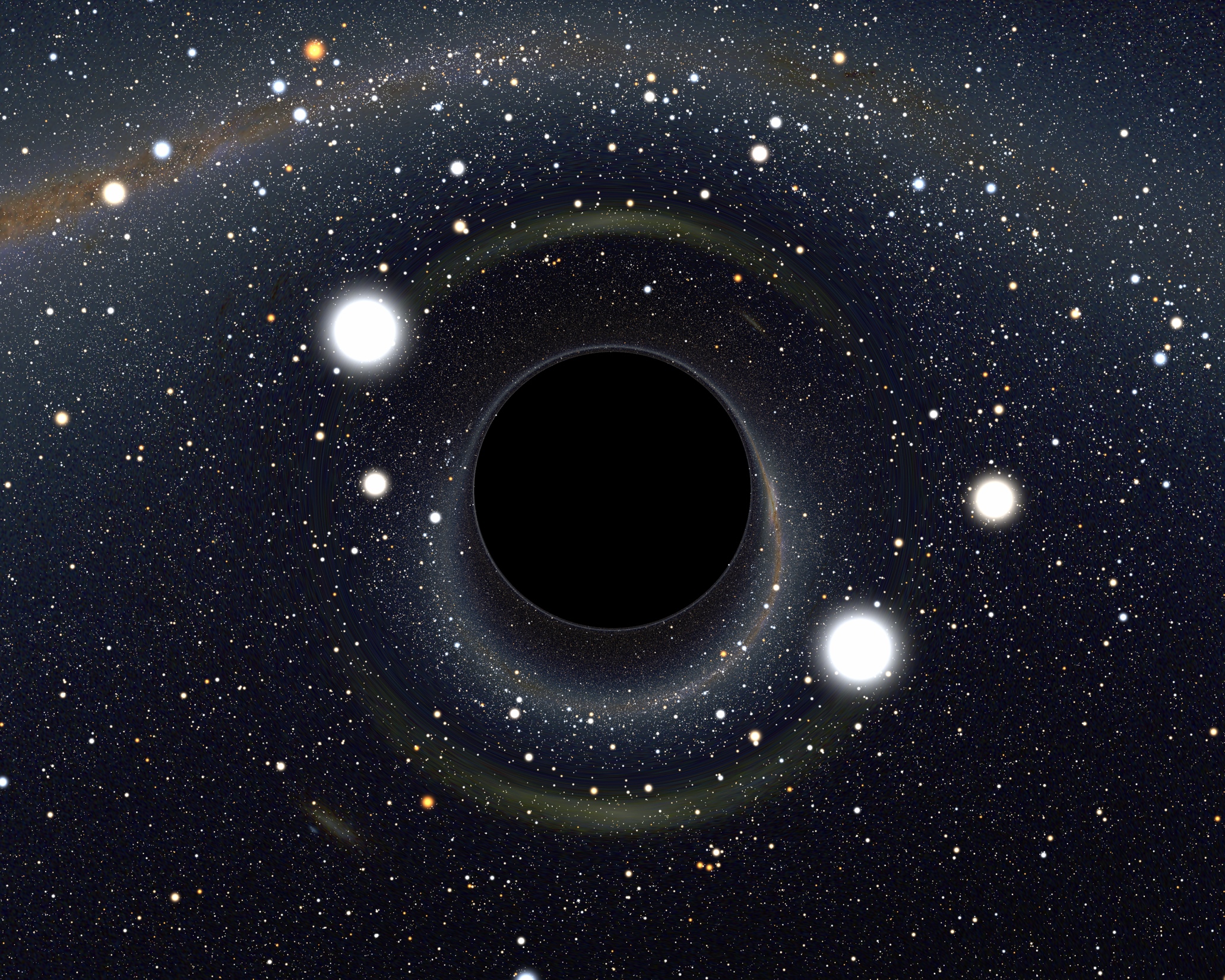 2. Holes in Space
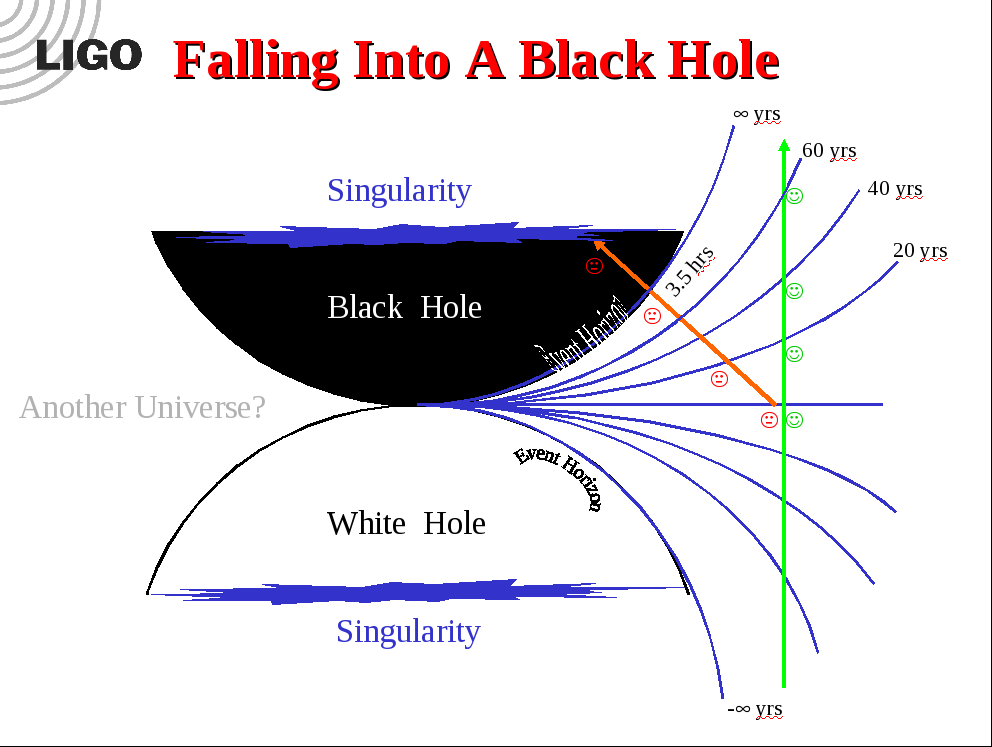 0
Time
Credit: Alain Riazuelo, IAP/UPMC/CNRS
Space
3.  Space & Time Warps
1. Black
Escape Velocity = Speed of Light
Schwarzschild 1916; Einstein & Rosen 1935; many others in the 1960s
Schwarzschild Black Hole
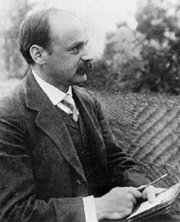 Karl Schwarzschild
Object	 Schwarzschild Radius
You	1 thousand, million, 	million, millionth the 	thickness of a human hair
Earth	1 cm (size of marble)   
Sun	3 km (2 miles)‏
Escape Velocity
 Schwarzschild Radius
LIGO-G0900422-v1
Gravitational Time Dilation
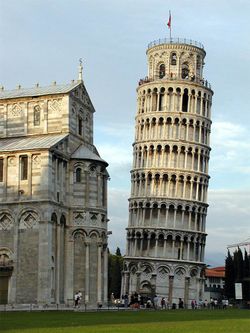 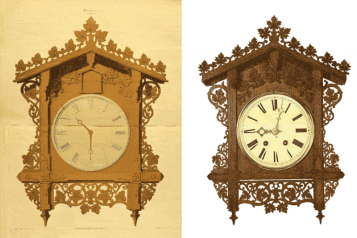 Gravity slows time down!
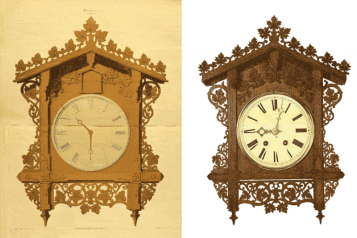 Clock_Photos:http://en.wikipedia.org/wiki/Cuckoo_clock
Photo:http://en.wikipedia.org/wiki/Leaning_Tower_of_Pisa
LIGO-G0900422-v1
Black Hole Embedding Diagram
Schwarzschild solution to General Relativity for t = constant,  = /2:
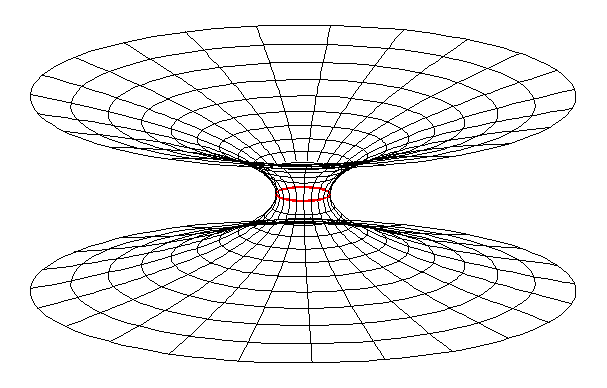 z
The Schwarzschild Wormhole or Einstein-Rosen Bridge (Flamm 1916, Physikalische Zeitschrift. XVII: 448; Einstein & Rosen 1935, Phys. Rev. 48 73; Misner & Wheeler 1957, Ann. Phys. 2: 525)
y
x
LIGO-G0900422-v1
Non-traversable Wormhole
Our Universe
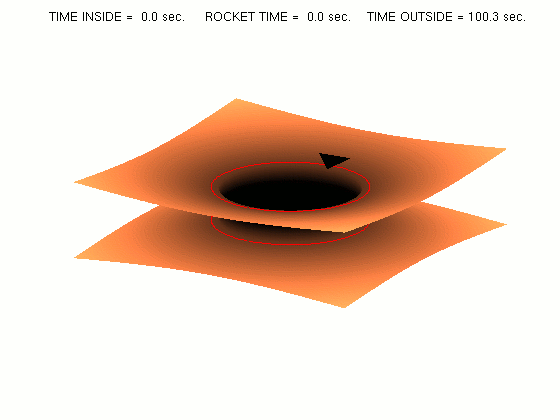 Another Universe
LIGO-G0900422-v1
Gravitational Waves
Gravitational waves are ripples in the fabric of spacetime, stirred up by the changing motions of matter and energy.
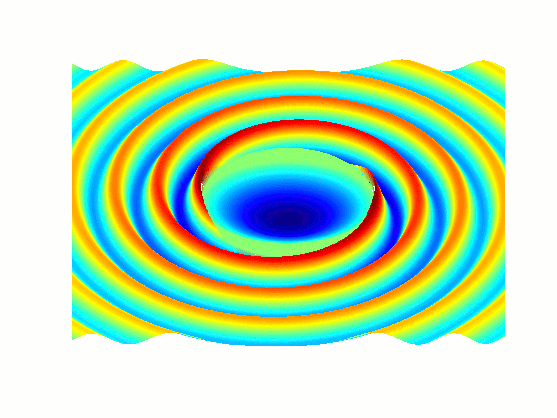 Binary Black Hole Merger Simulation
Credit: SXS Collaboration/Canadian Institute for Theoretical Astrophysics/SciNet; http://www.black-holes.org/
Gravitational Waves
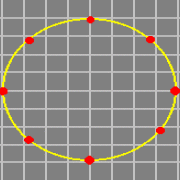 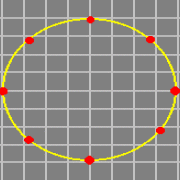 The LIGO Detectors
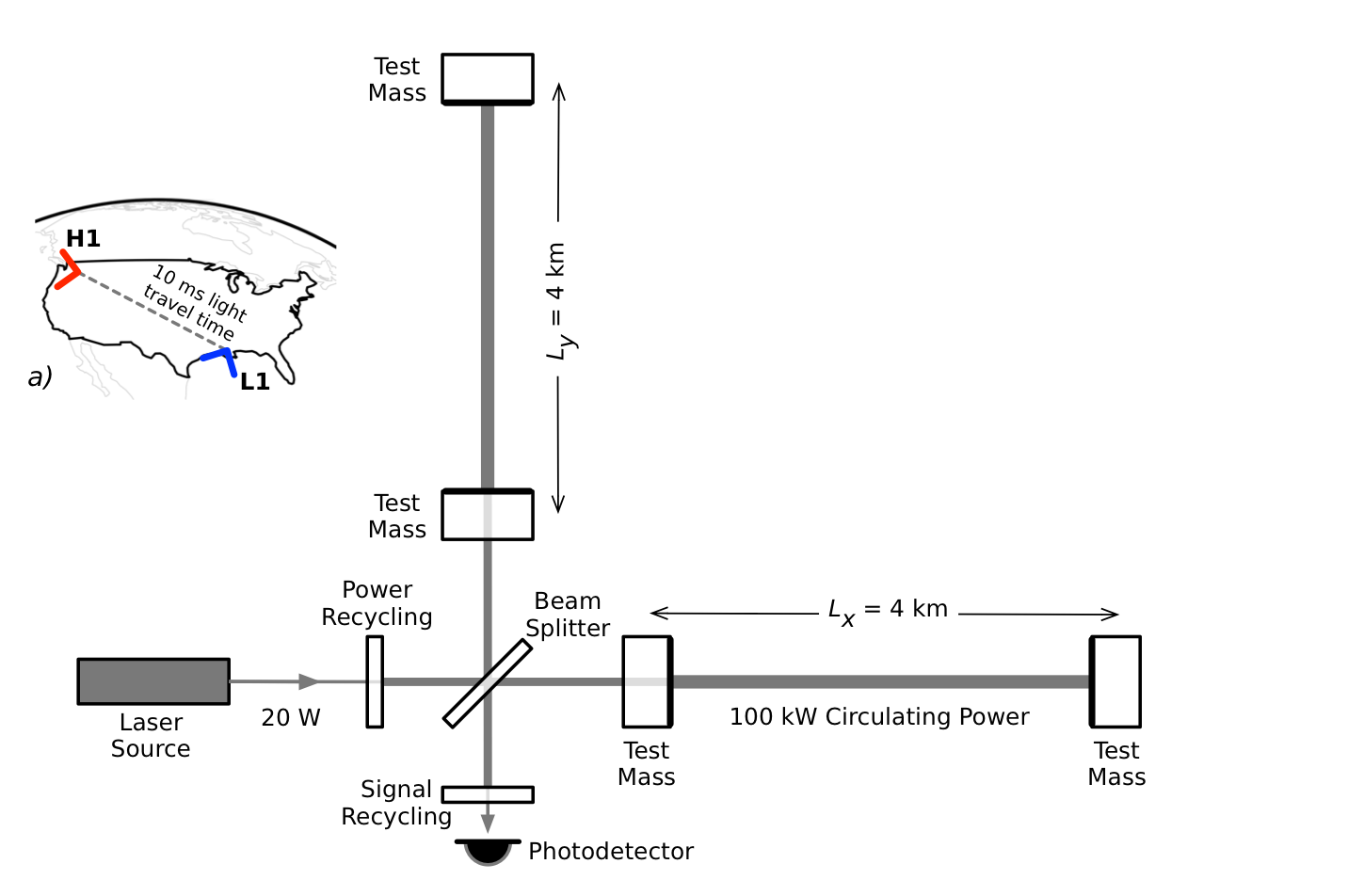 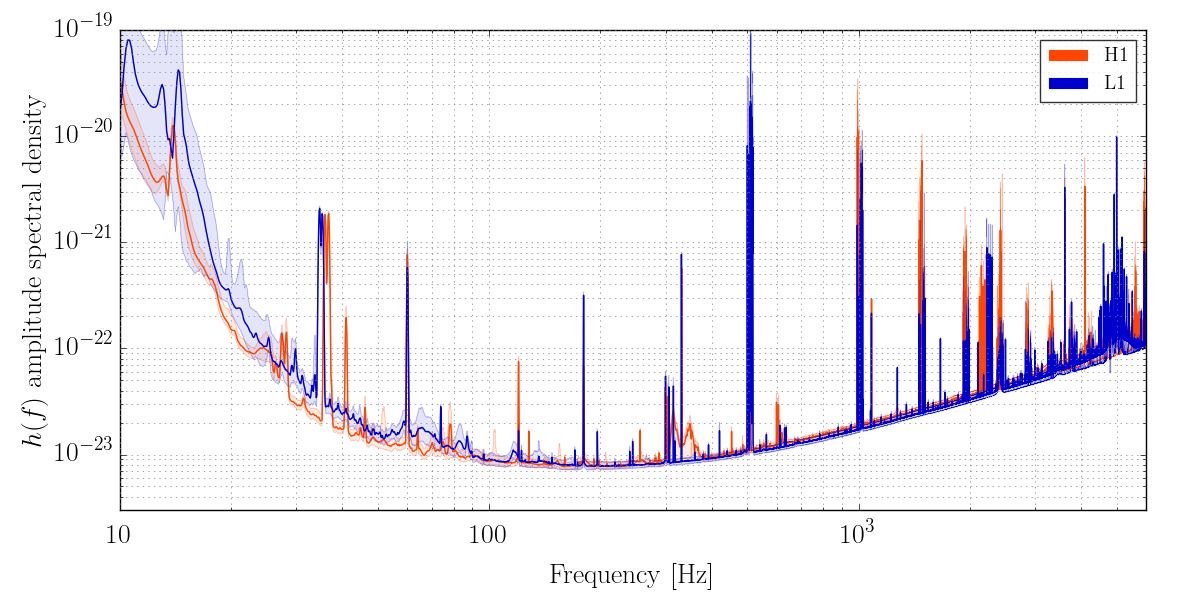 The waves are extremely weak by the time they reach Earth:
 L/L ~ 10-21
The End
LASER
PHOTODIODE
Detector Response
(Light Travels On Null Geodesics)‏
Summary
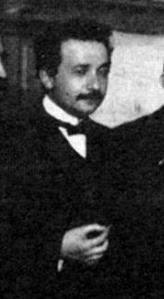 Special Relativity, 1905: nothing can faster than light and the faster you go the slower time goes. Space and time become spacetime!
Einstein’s happiest thought, 1907: gravity disappears when you free fall.
General Relativity, 1915: gravity is a warping of space and time.
The Schwarzschild Solution, 1916: Black Holes!
Gravitational Waves, 1916: the changing motion of matter and energy can produce ripples in the fabric of spacetime.
Photo: Albert Einstein at the first Solvay Conference, 1911; Public Domain
Would you believe you could fall into hole in completely empty space, a hole from which nothing can escape, not even light?
Gravitational Waves
Gravitational waves carry information about the spacetime around black holes & other sources.
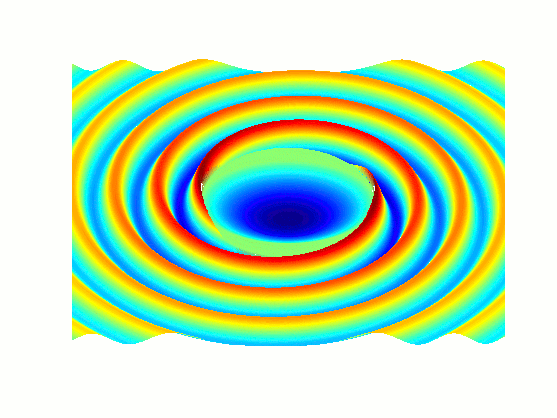 LIGO-G0900422-v1
Gravitational Waves
Gravitational waves are ripples in the fabric of spacetime, stirred up by the changing motions of matter and energy.  
The waves are extremely weak by the times they reach Earth.
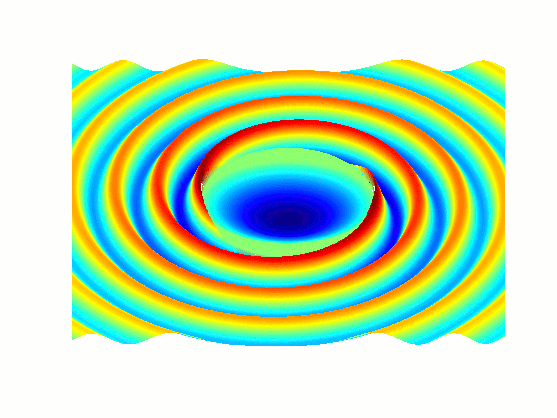 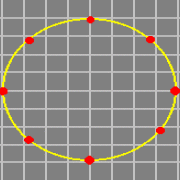